La Lepra de Naamán
2 REYES 5:1-14
Personajes: Naamán, la sierva, la esposa de Naamán, el rey asirio, el profeta Eliseo.
2 Reyes 5:1

1 Naamán, general del ejército                                                   del rey de Siria, era varón                                                        grande delante de su señor,                                                      y lo tenía en alta estima,                                                   porque por medio de él había                                                  dado Jehová salvación a Siria.                                                   Era este hombre valeroso en                                    extremo, pero leproso.
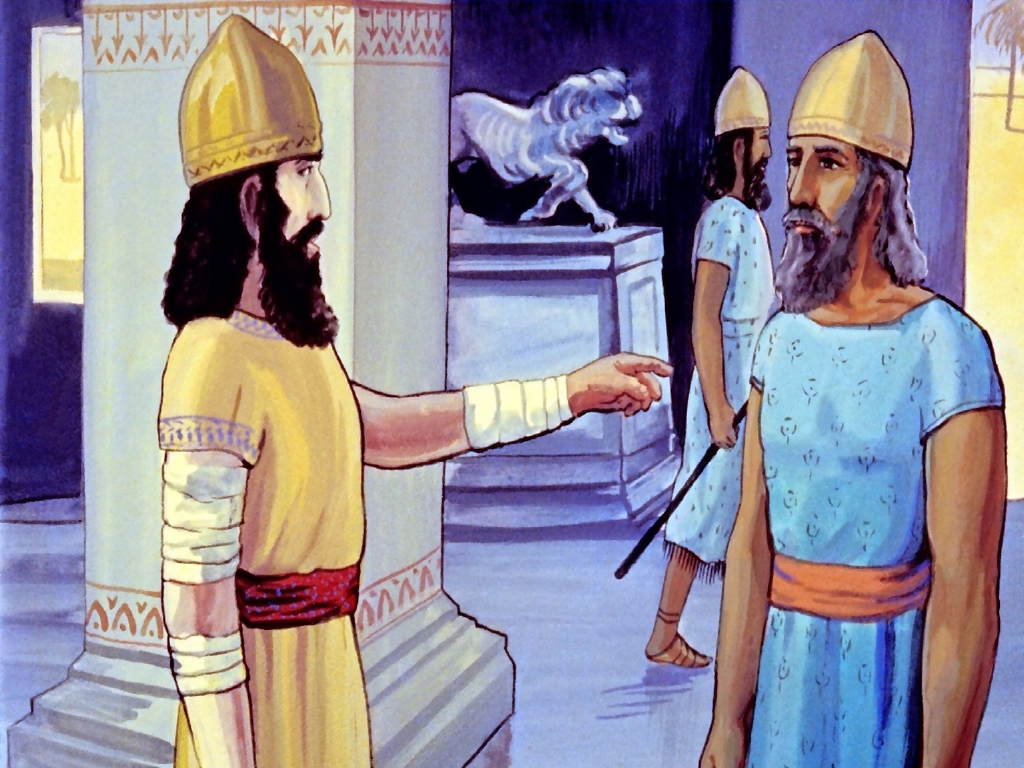 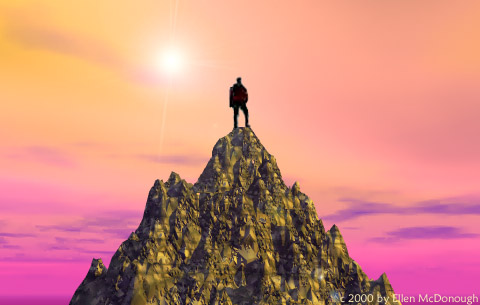 Aquí Y Ahora
hay entre nosotros personajes de éxito en sus empresas, en sus negocios y/o  en la obra del Señor.
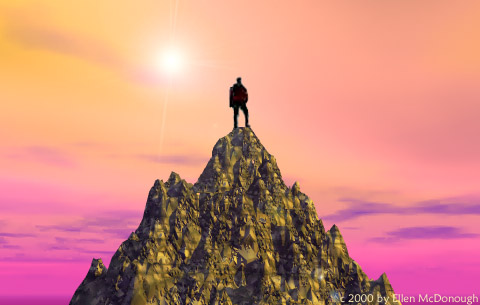 Aquí Y Ahora
Pero al igual que Naamán podría existir algo que nos impide gozar de un perfecto éxito o bendición.
Testimonio Que Lleva al Cambio
LA SIERVA
Ella fue el instrumento para 	comunicar la buena 	noticia.                                                                                    	

 Ella conocía del mover de 	Dios 	por medio del profeta 	Eliseo.
Testimonio Que Lleva al Cambio
Así muchas personas han visto el milagro que se opera, en los Retiros y tratan de comunicar a otros lo que  aquí acontece.
Naaman Entra Delante del Rey de Siria
2 Reyes 5:4

4 Entrando Naamán a su señor, le relató diciendo: Así y así ha dicho una muchacha que es de la tierra de Israel.  5 Y le dijo el rey de Siria: Anda, ve, y yo enviaré cartas al rey de Israel.
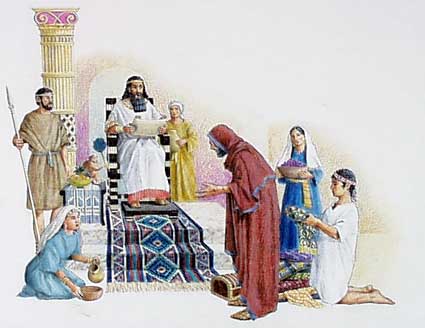 Naaman Tomo Una Decisión
Fue en búsqueda del profeta.
	

Llevaba diez talentos de plata, y seis mil piezas de oro  (según los especialistas tenían un valor de más de un millón de dólares), y diez cambios de vestidos.
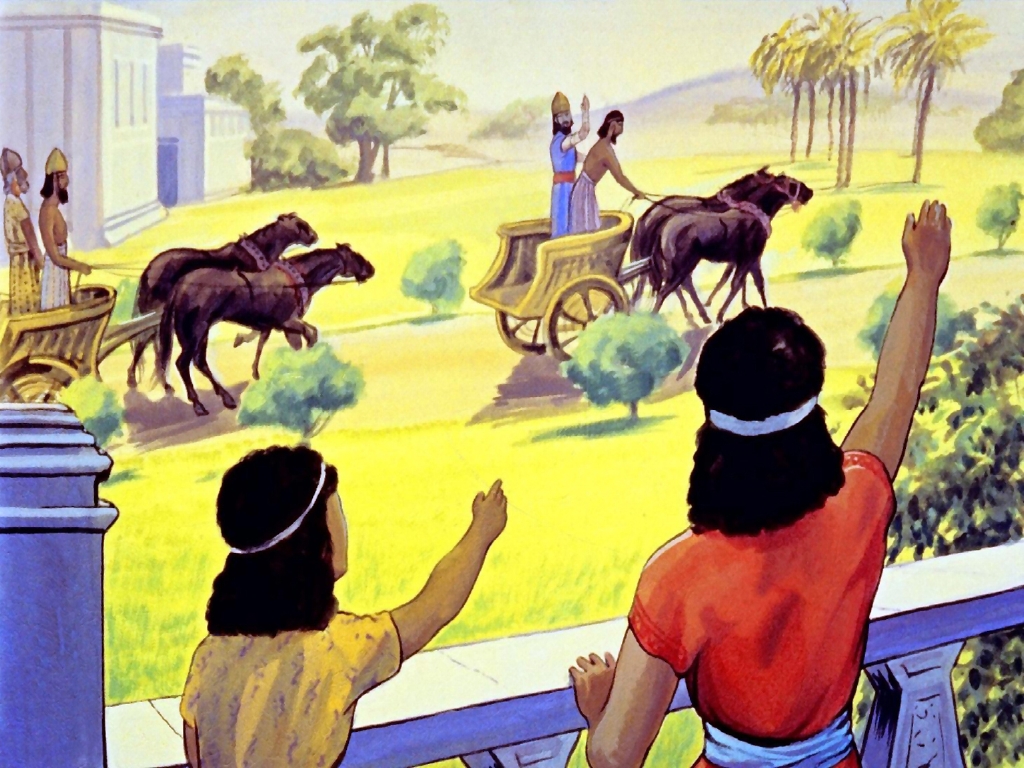 Usted Hizo Una Decisión
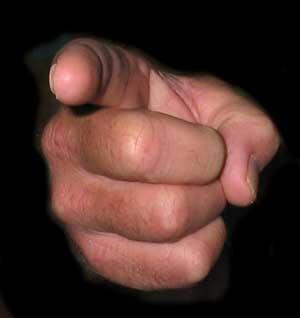 Usted  tomó la “decisión” de …VENIR AL RETIRO.
	
.
Naamán Encuentra el Profeta
2 Reyes 5:9-11

9 Y vino Naamán con sus caballos y con su carro, y se paró a las puertas de la casa de Eliseo.
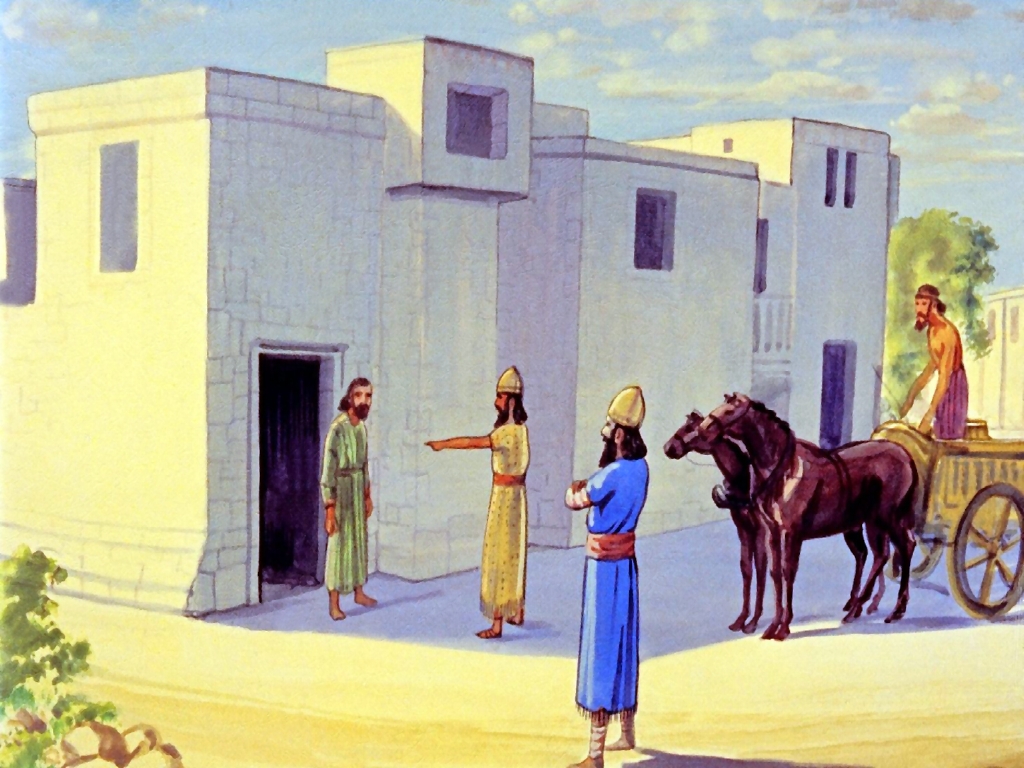 Eliseo Envía Un Mensajero
10 Entonces Eliseo le envió un mensajero, diciendo: Ve y lávate siete veces en el Jordán, y tu carne se te restaurará, y serás limpio.
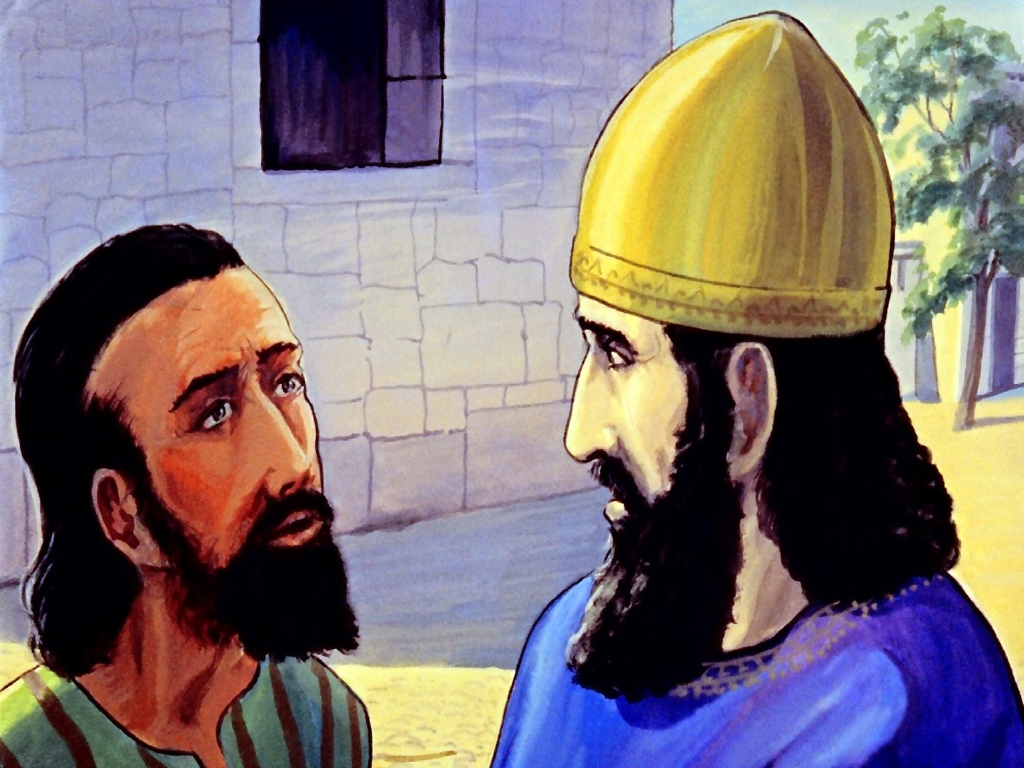 La Reaccion de Naamán
11 Y Naamán se fue enojado, diciendo: He aquí yo decía para mí: Saldrá él luego, y estando en pie invocará el nombre de Jehová su Dios, y alzará su mano y tocará el lugar, y sanará la lepra.
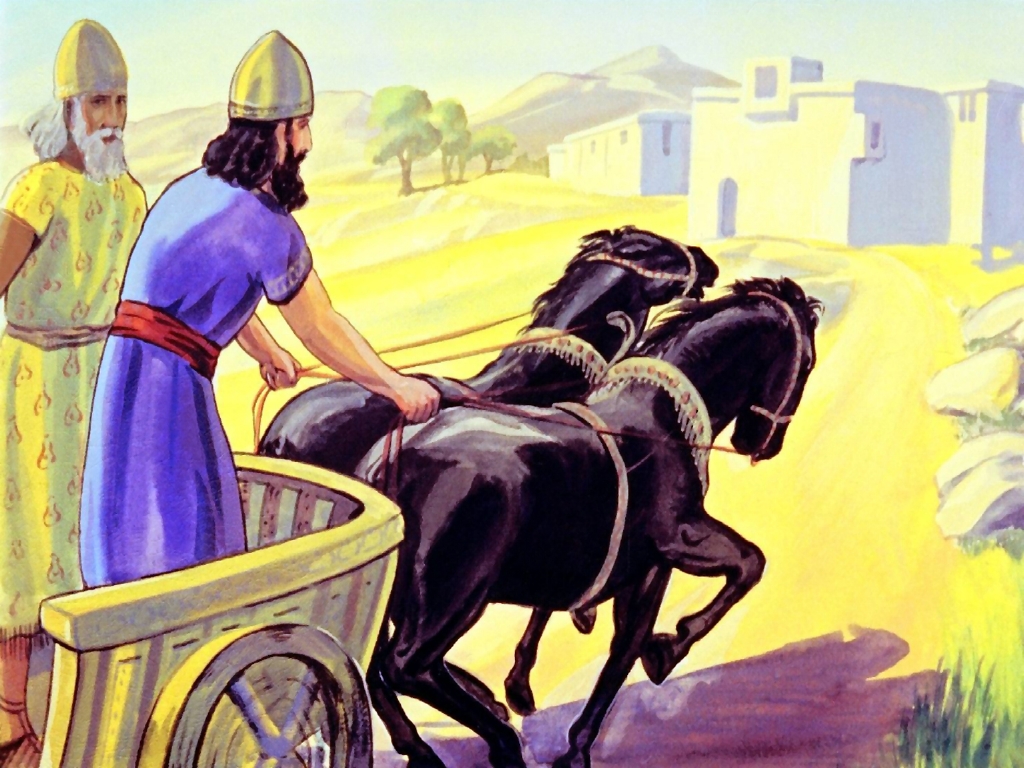 En Nuestros Retiros
Muchas veces oímos a la gente decir:


 “¿No puede Dios hacer esto                           mismo aquí en mi iglesia?”                                  

“¿Qué no está Dios en todas                                       partes?”
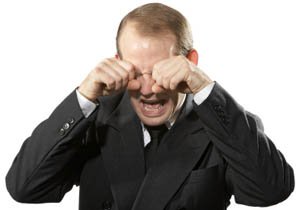 En Nuestros Retiros
“ ¿Por qué tenemos que ir a otro lugar? ” 
	

“ ¿Por qué tenemos que ir a un RETIRO? ” 
	

¿Por qué  tengo que ir  ?
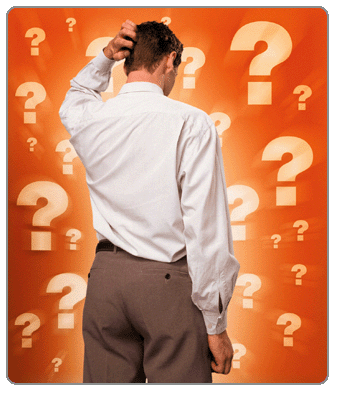 ¿Por Qué Confronta Dios Nuestro Corazón
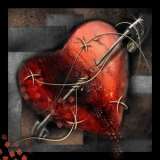 Para sanarnos.
Tenemos Problemas Serios
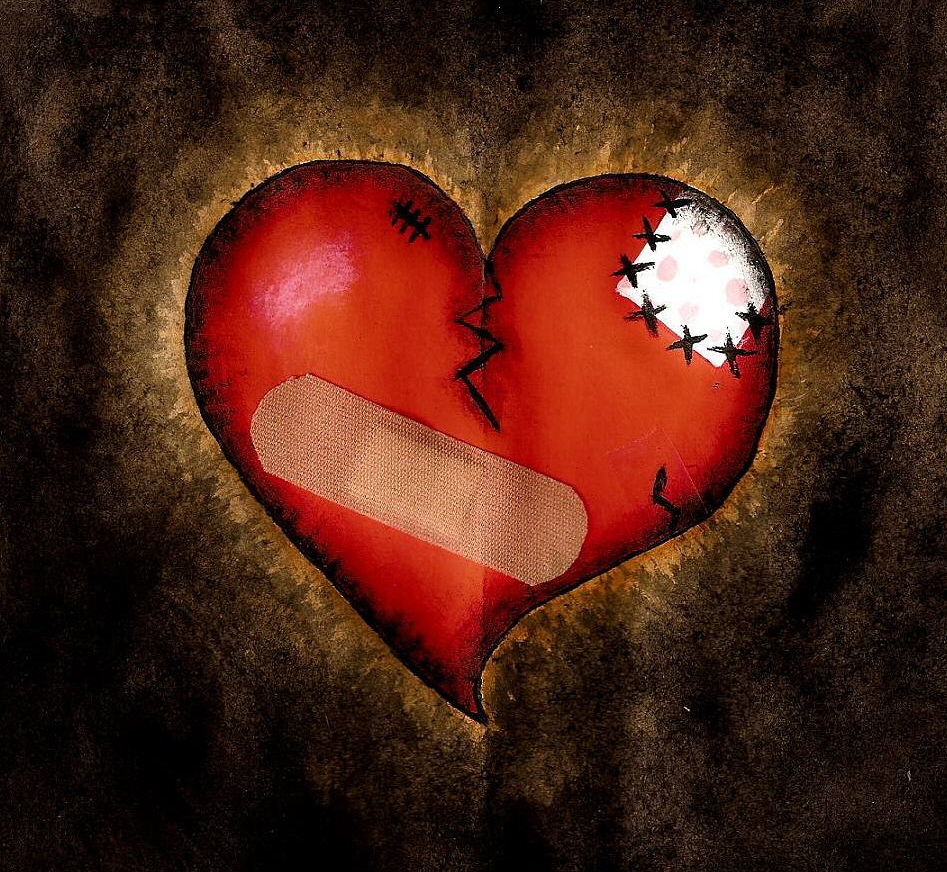 ¡TENEMOS PROBLEMAS SERIOS EN NUESTROS CORAZONES!                                ENOJO 
ORGULLO 
DUREZA DE CORAZÓN 
RESISTENCIA 
ARGUMENTANDO CON DIOS
Dios Quiere Sanar Nuestros Corazones
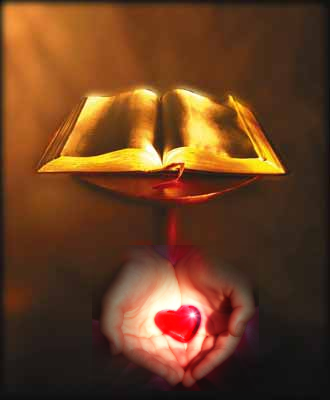 La Palabra de Dios nos 		puede traer sanidad.
	

 Si sequiemos las 	instrucciones de su 	Palabra.
La Rebelión de Naamán
2 Reyes 5:12

12 Abana y Farfar, ríos de Damasco, ¿no son mejores que todas las aguas de Israel? Si me lavare en ellos, ¿no seré también limpio?           Y se volvió, y se fue enojado.
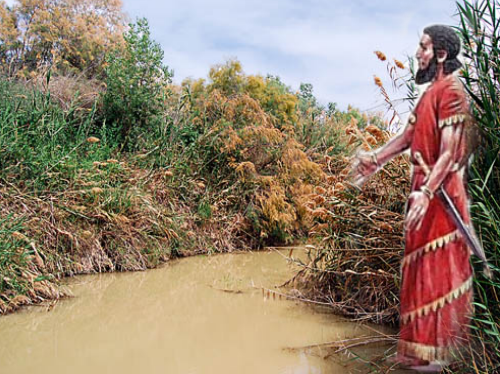 Los Siervos de Naamán Le Aconsejan
2 Reyes5:13
13 Mas sus criados se le acercaron y le hablaron diciendo: Padre mío, si el profeta te mandara alguna gran cosa, ¿no la harías? ¿Cuánto más, diciéndote: Lávate, y serás limpio?
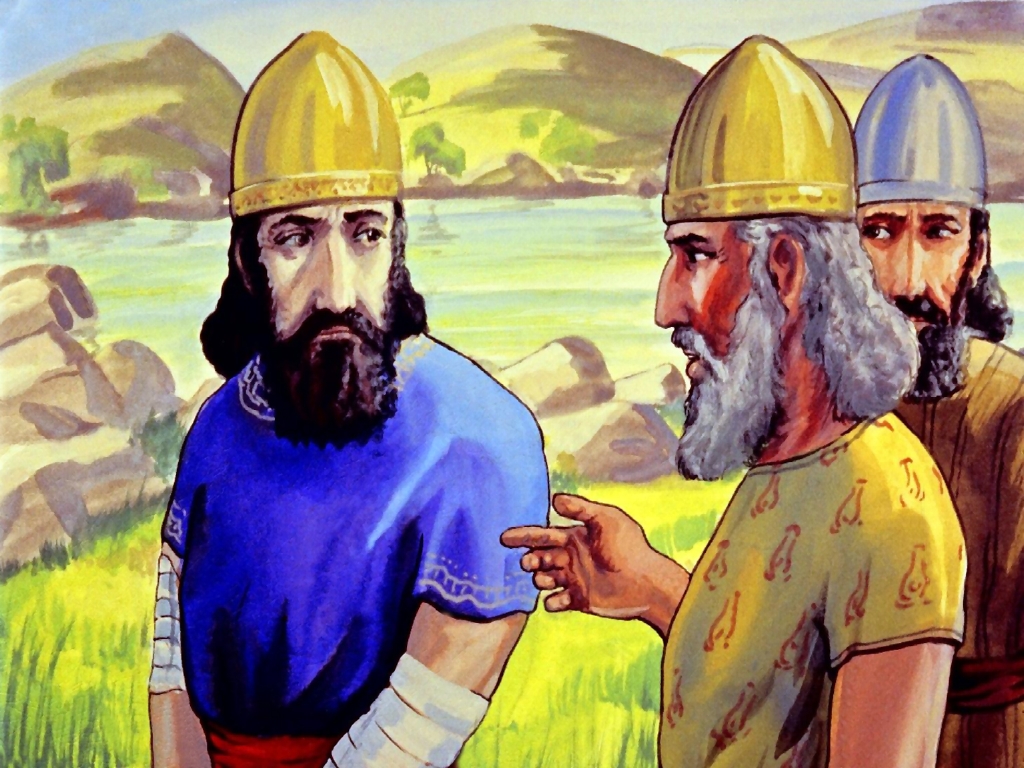 Naamán Obedeció La Palabra del Profeta
2 Reyes 5:14
14 El entonces descendió, y se zambulló siete veces en el Jordán, conforme a la palabra del varón de Dios; y su carne se volvió como la carne de un niño, y quedó limpio.
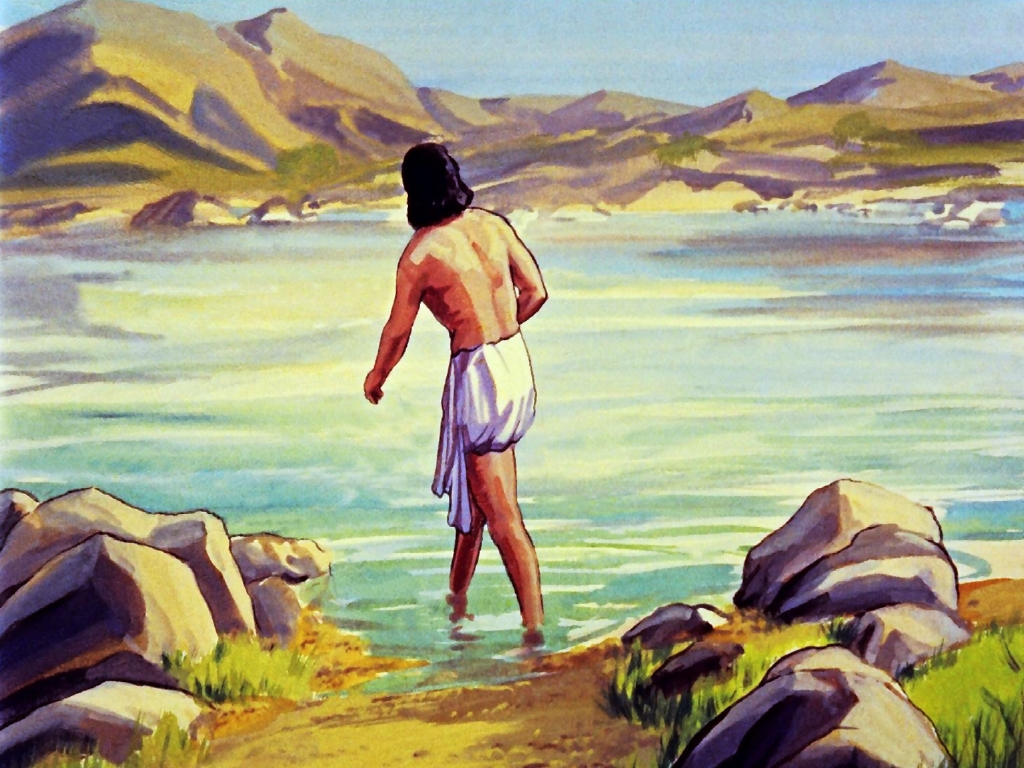 Para Ser Sano Naamán Se Despojó de Su Ropa
NOTA
   Naaman para ser “sanado”  tuvo que “despojarse”                          de toda su ropa ….es necesario despojarnos de todo. 
	DEL TRAJE DE GENERAL
.
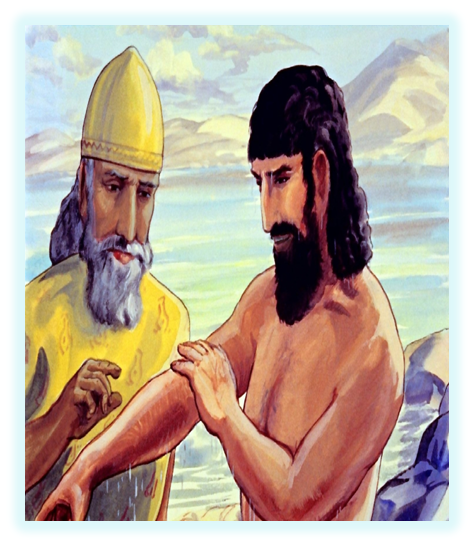 Recompensando La Obediencia
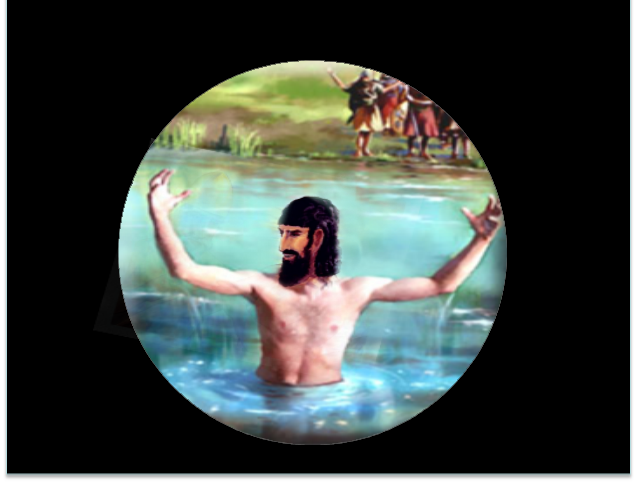 Sanidad De Su 	Enfermedad …Así Saldrá 	Usted Del Retiro En Una 	Restauración Completa.
¿Habra Alquien Aquí Que Necesita La Sanidad?
¿Sanidad del alma? 
	¿Sanidad del cuerpo?
	¿Sanidad del espíritu?
	¿Sanidad de conductas                                        adquiridas?
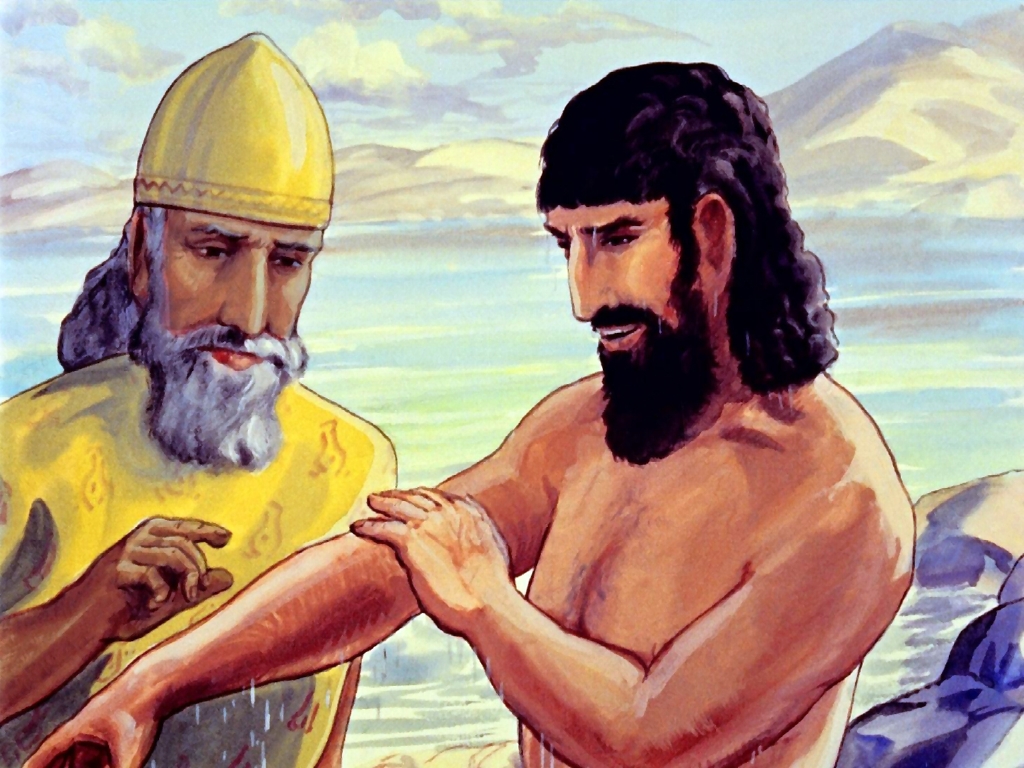 ¿Habrá Alquien Aquí Que Necesita La Sanidad?
¿Sanidad de sentimientos malsanos y frustraciones?                                       

¿Sanidad de las heridas del pasado?                                             

¿Sanidad de la mente y sus ataduras?
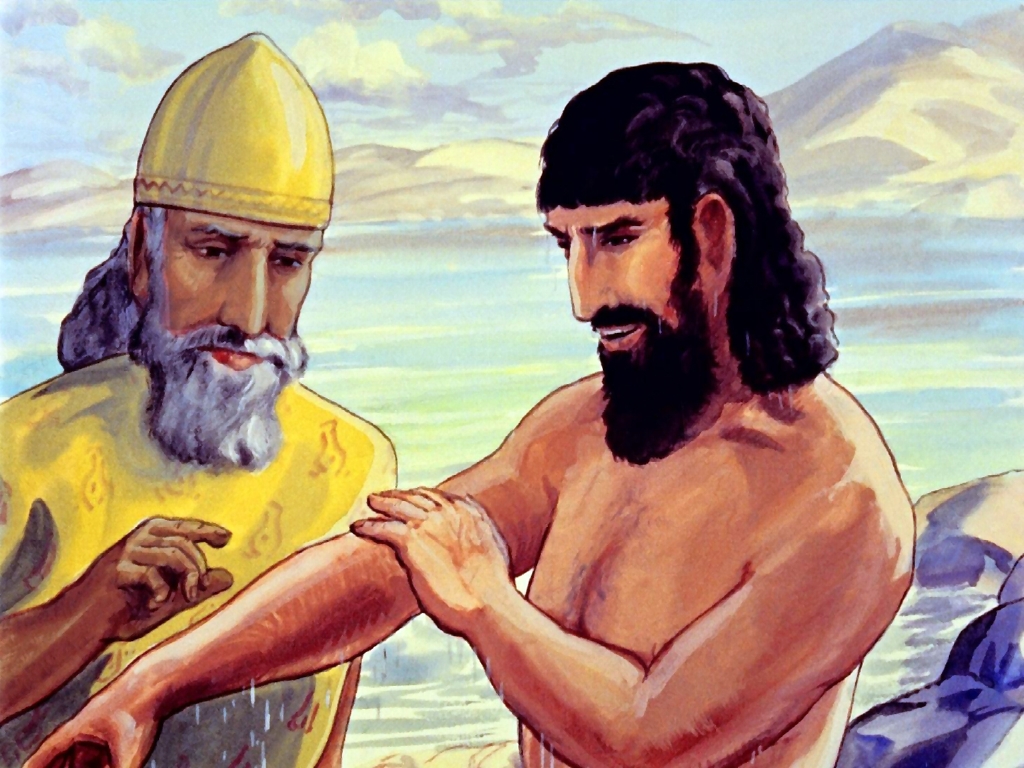 ¿Habrá Alguien Aquí Que Necesita La Sanidad?
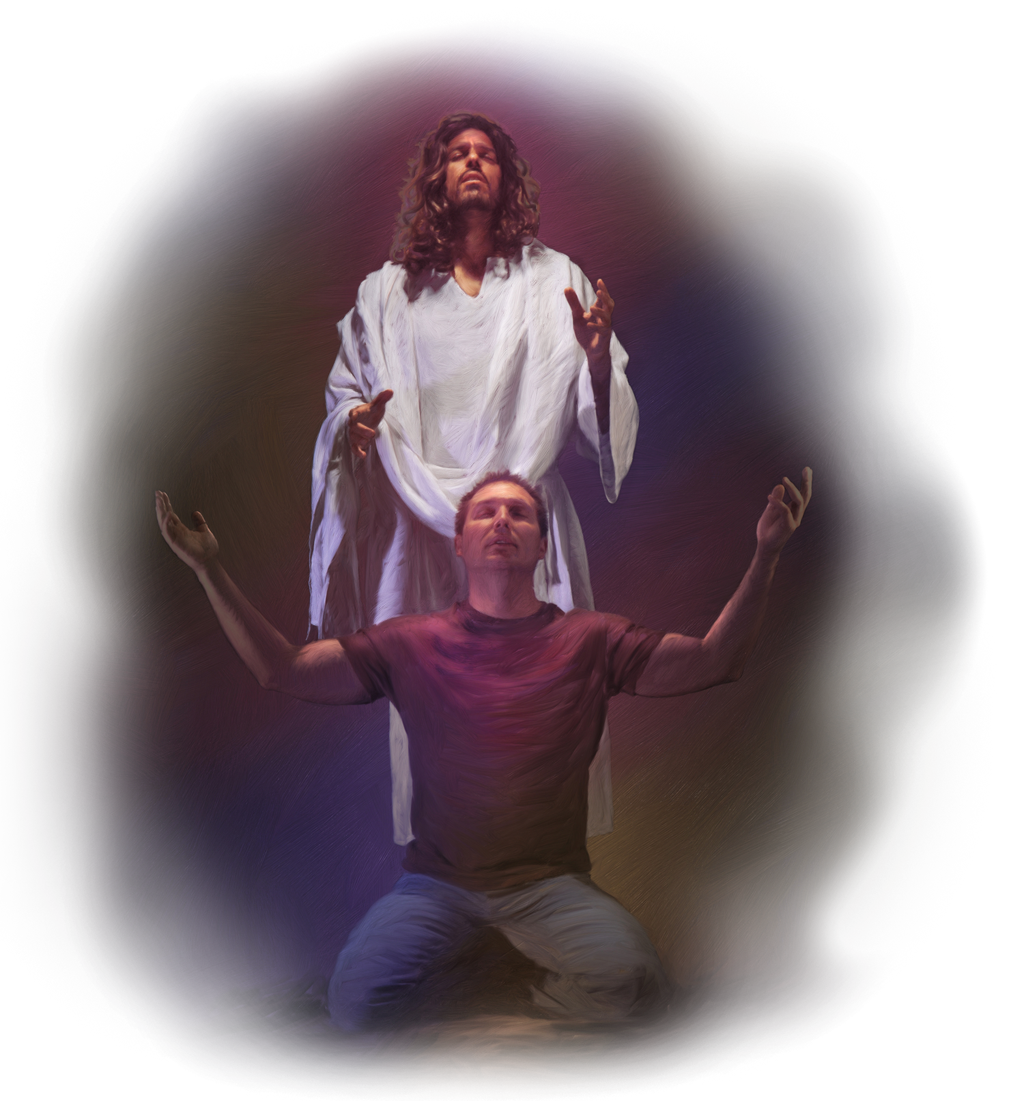 ¿Sanidad en algún ministerio? etc.…
¡No Entiendo Todo En El Retiro!
Posiblemente se te indicarán cosas que parecieran ser “ilógicas” pero si obedeces a lo que Dios te pide obtendrás una gran bendición.
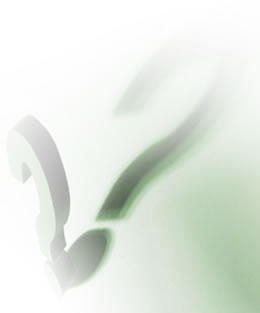 ¡Lo Entenderás Después!
Posiblemente se cumpla en ti lo que le pasó a Pedro, Jesús le dijo:
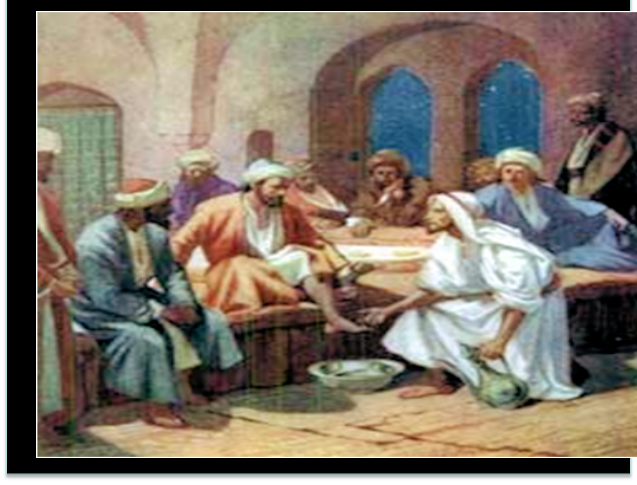 Juan 13:7
“Respondió Jesús, y le díjo: Lo que yo hago, tú no entiendes ahora; mas lo entenderás después.
El Profeta Amos Dijo:
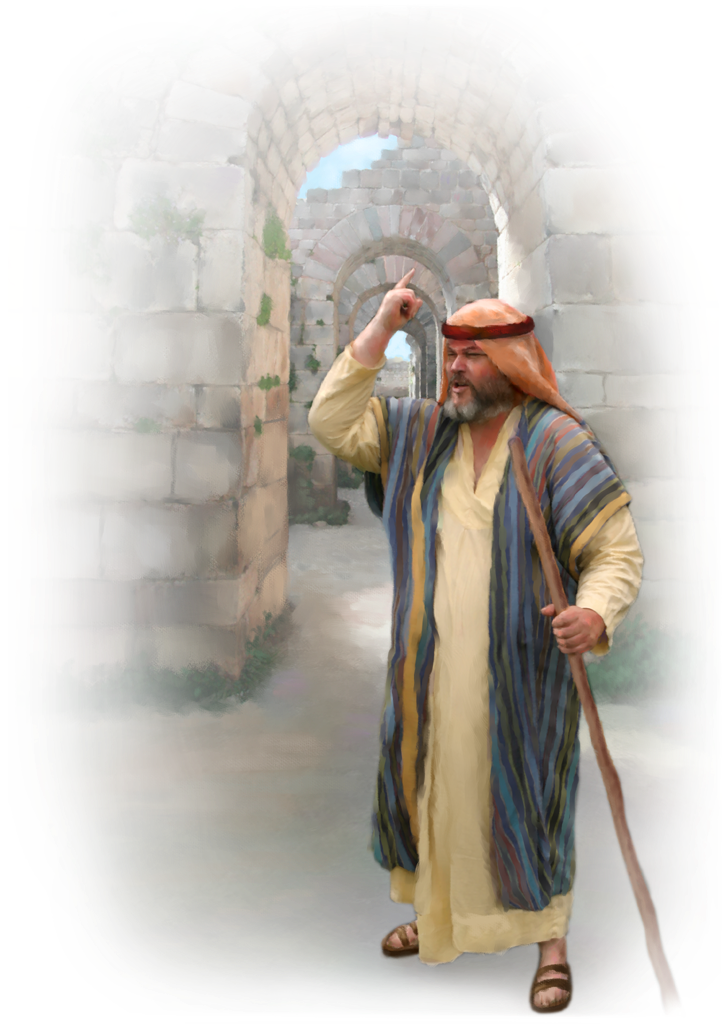 Amós 4:12


“…PREPARATE PARA VENIR AL ENCUENTRO CON TU DIOS…”
El Lugar de Encuentro:
“DONDE RECIBIRÁS LAS INSTRUCCIONES” 
QUE DIOS TIENE PARA TU VIDA.
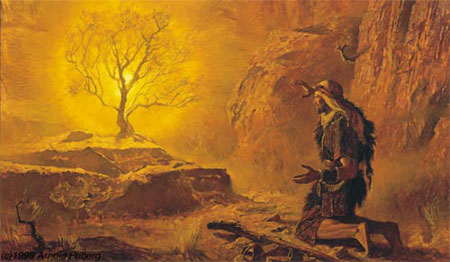 ¡Dios Te Quiere Restaurar!
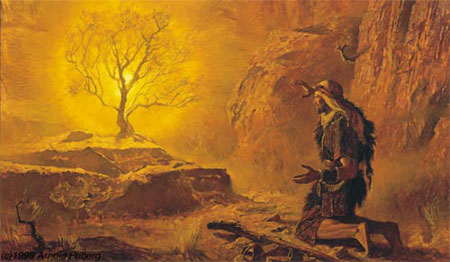 HABRA RESTAURACIÓN PERSONAL  
PARA USTED Y LOS  SUYOS. 

.
¡Pongamos nuestras vidas en las 
manos de Dios!:
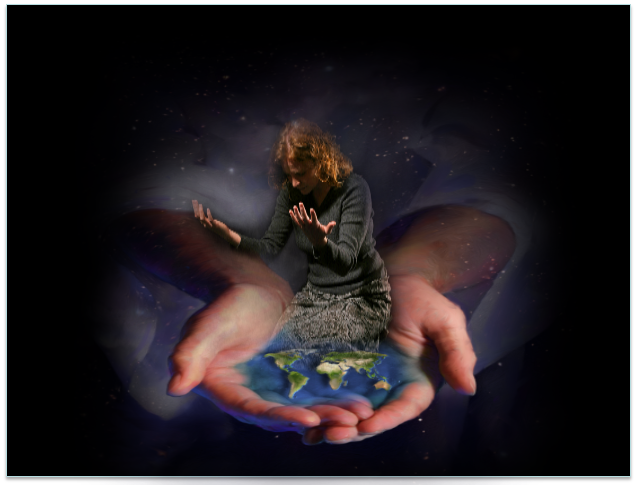 Juan 13:7
“Respondió Jesús, y le díjo: Lo que yo hago, tú no entiendes ahora; mas lo entenderás después.
Conclusión:
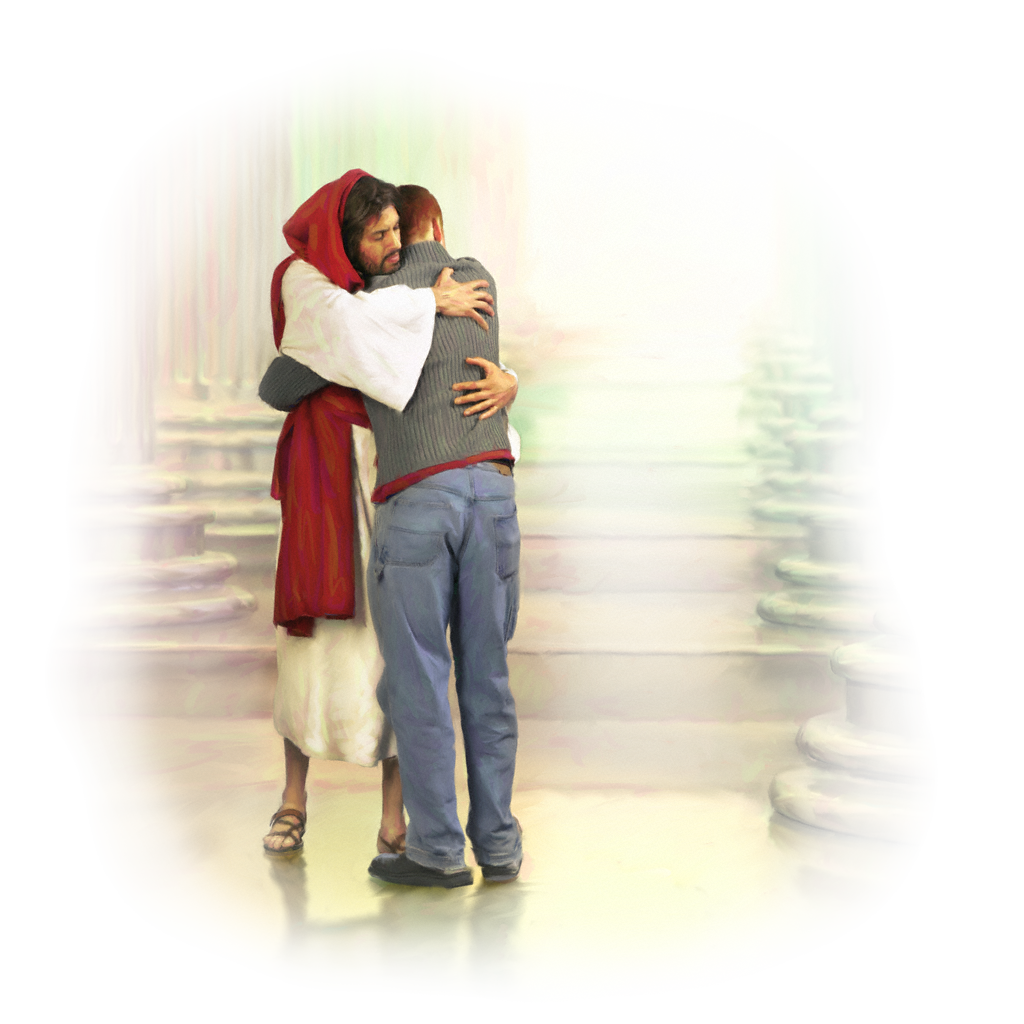 Si Naamán era un pagano y Dios lo sanó, cuanto más lo hará Dios con uno de sus hijos o hijas.